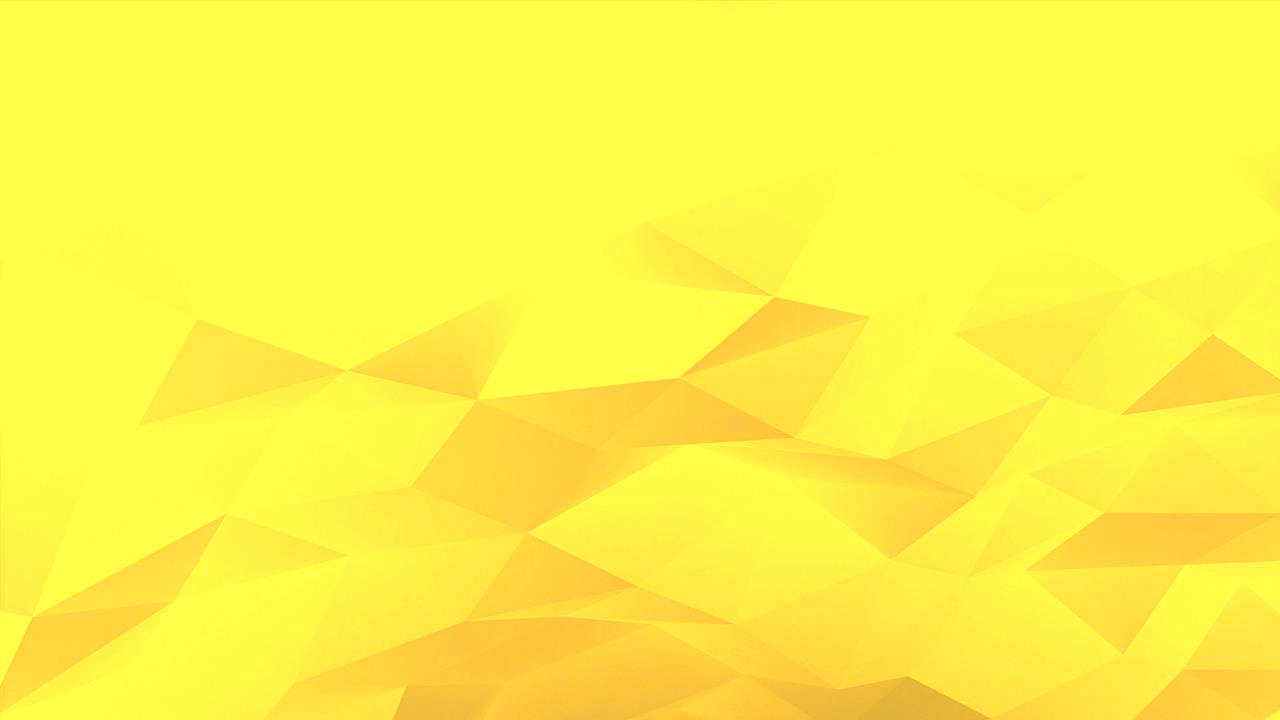 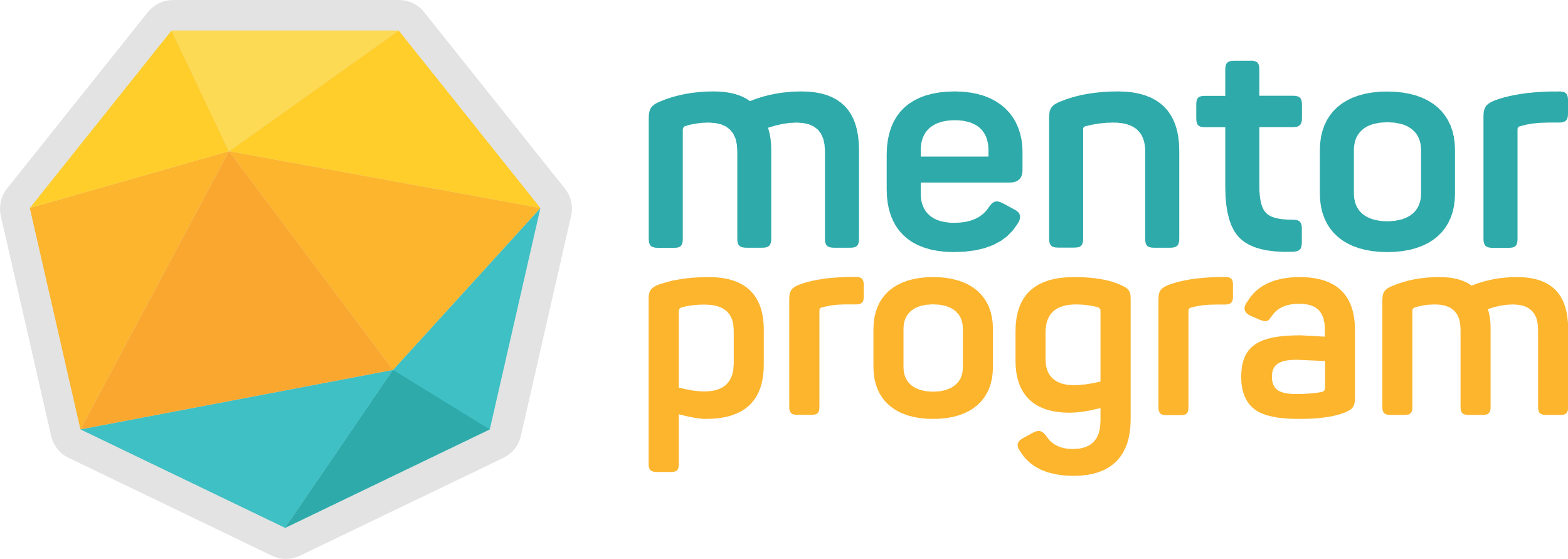 Mentorprogram
A jövő gazdasági vezetői – Együtt a jövőbe
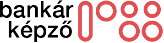 A számok
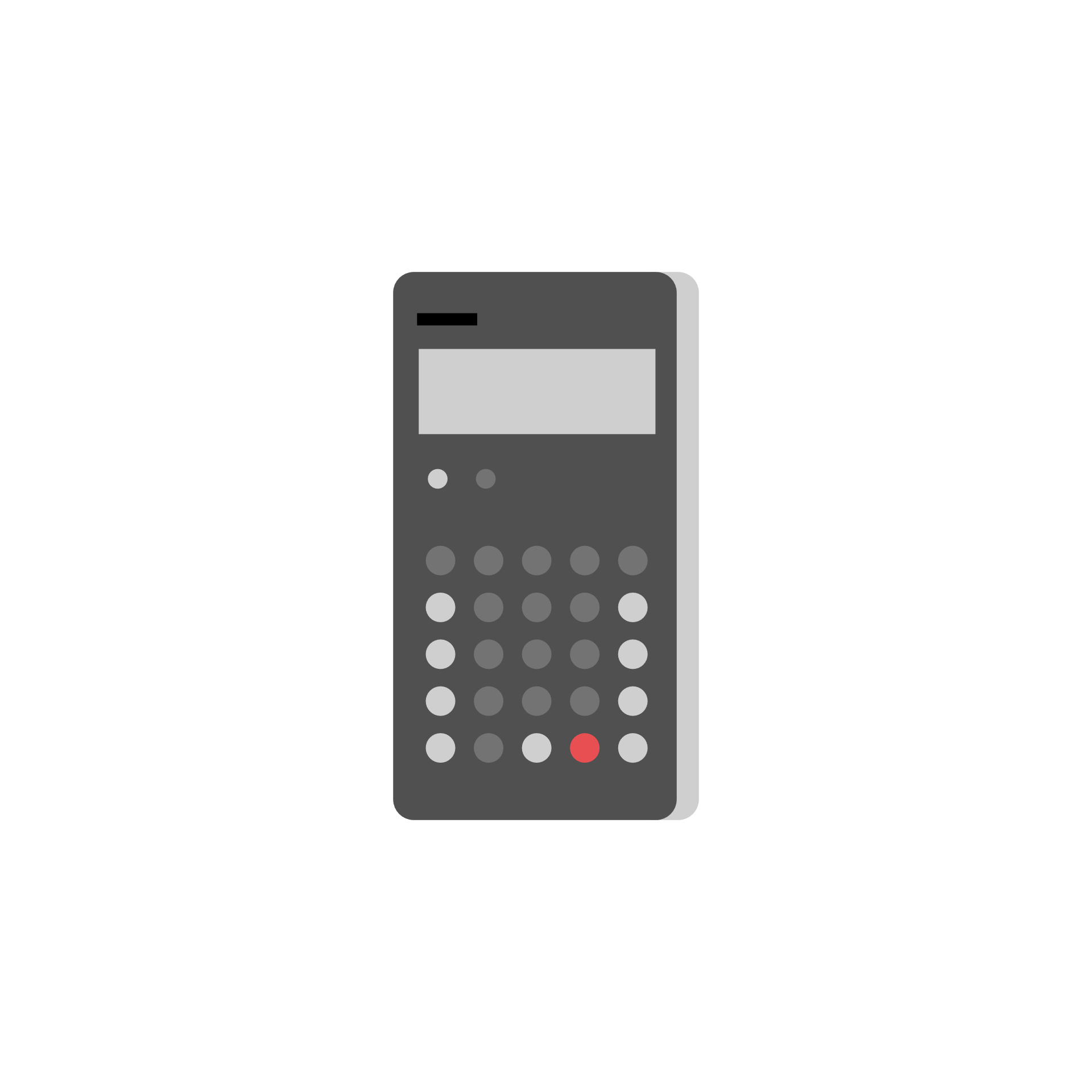 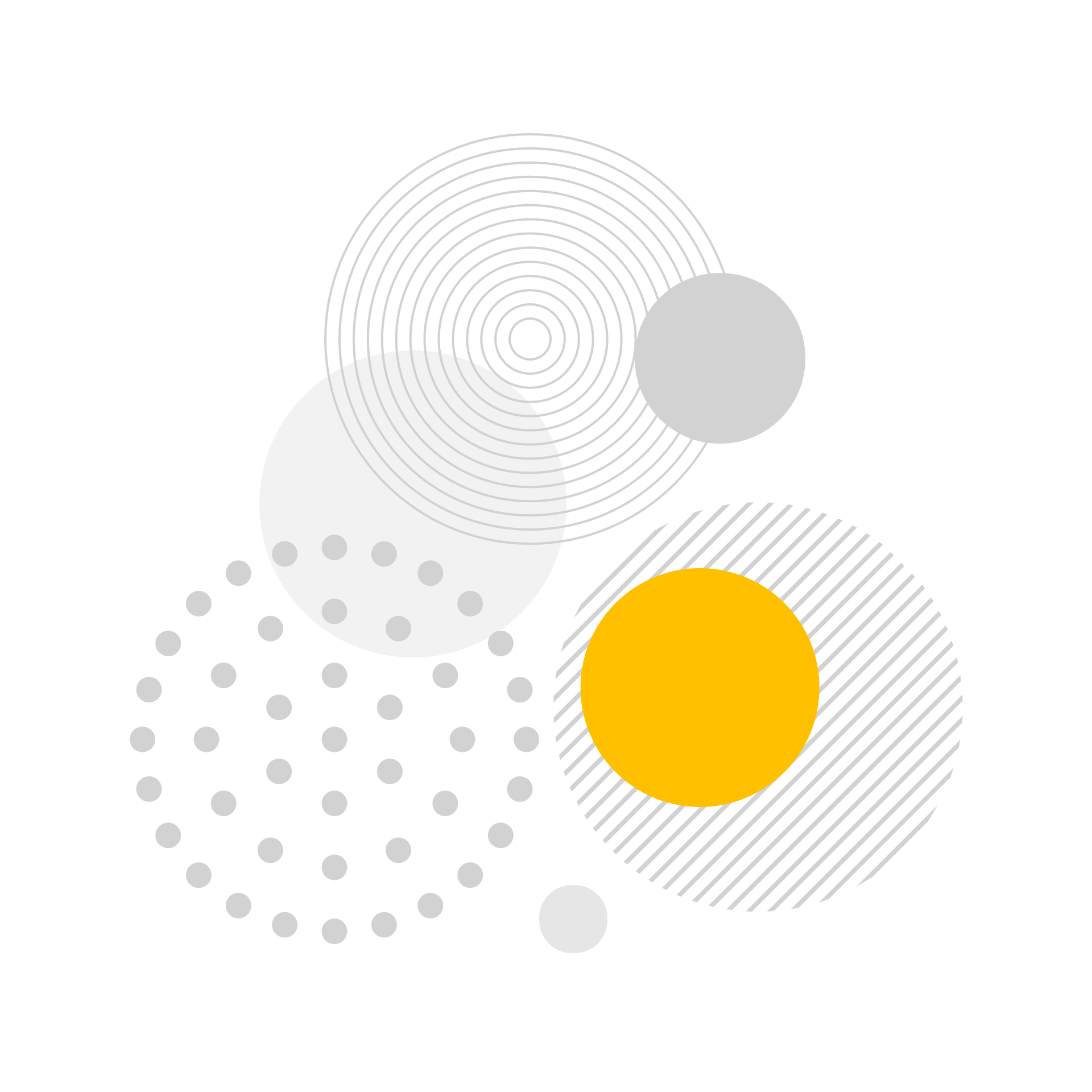 2008-tól 13 évfolyam
130 mentorált
60 mentor 
4 alumni board
3 felvételi kör
3 pillér
2
2008 – Responsible banking
20 éves a Bankárképző –
 beszélgetés Lotfi Barboddal – a mentorélményről
a gyerekek felnőttek – keresünk magunknak 
Minden mentor pro bono – és magát adja
Kevés kötöttség : 6 hónap, heti 20 óra, egy nap a mentornál, csütörtök a Bankárképzőben, és tf-projektek plusz projektmunka, előadások, cikkek, záróprezi etc

Annyit vehetsz ki amennyit beleraksz!
3
Mitől leszel valaki?
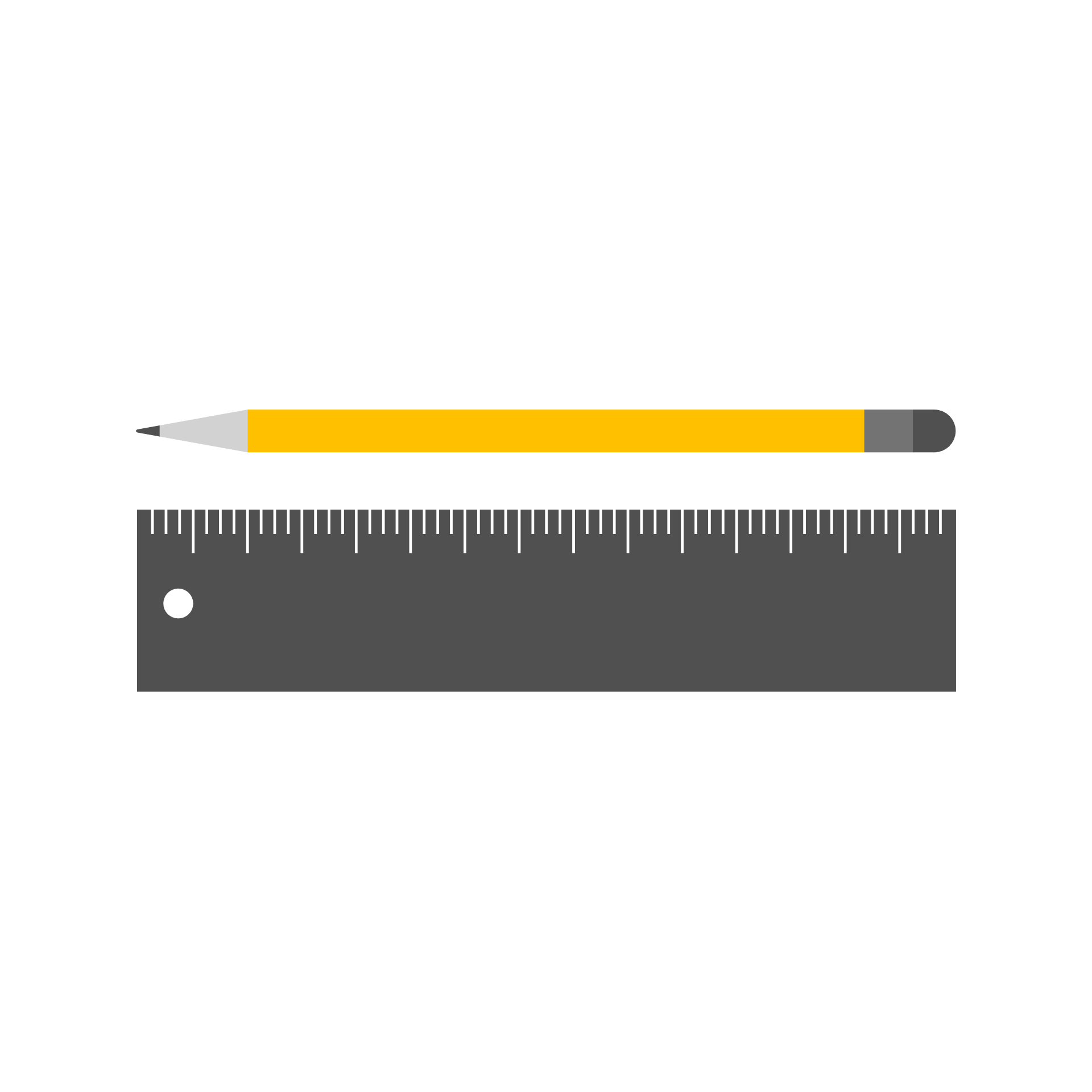 Nincs könnyű megoldás
Stabil értékek – közös értékrend – szociális érzékenység
A mentorok példája – sokrétű személyiségek
Nemcsak a szakmai tudás– művészetek, szociális szféra és a világ


Attól, hogy az vagy, aki
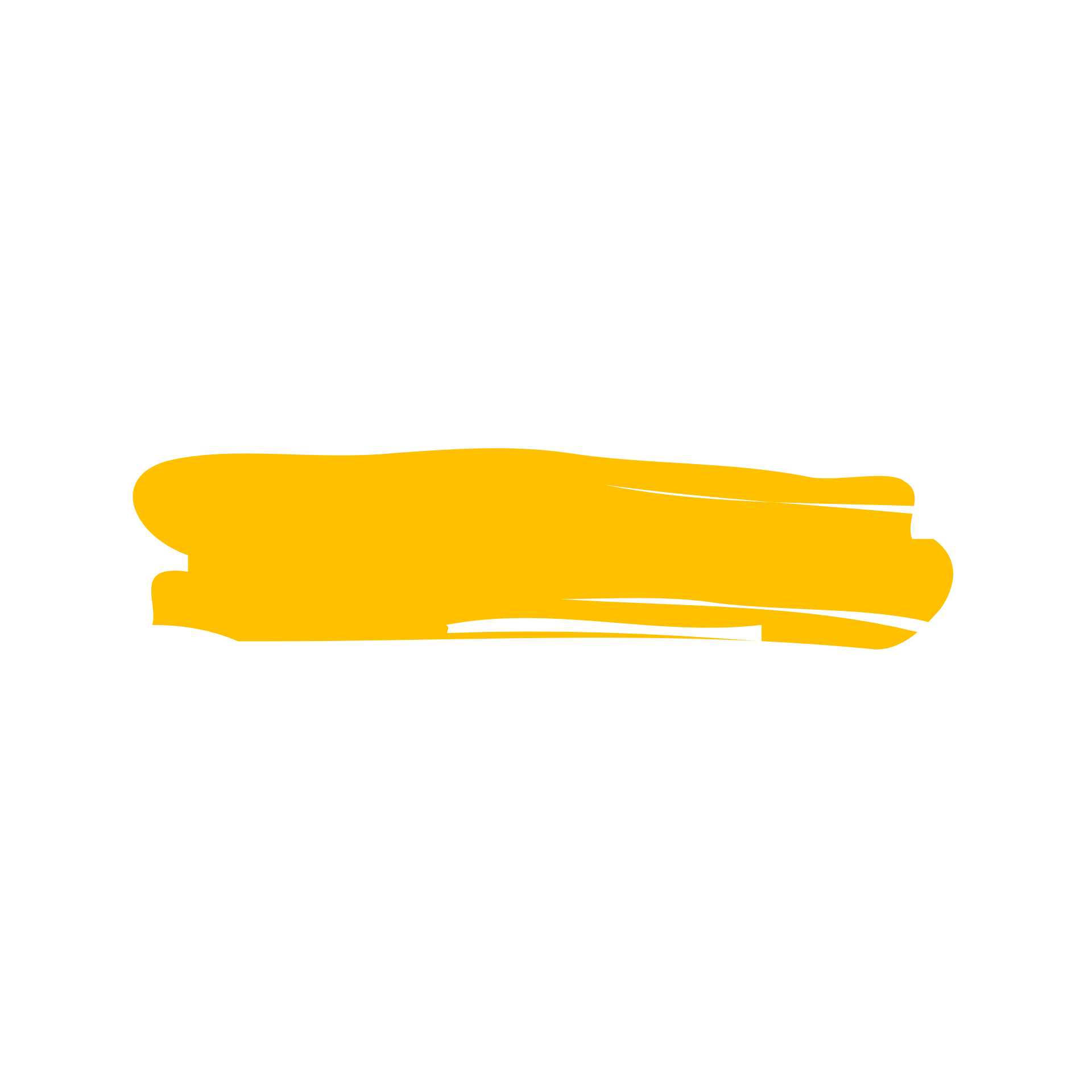 4
Governance
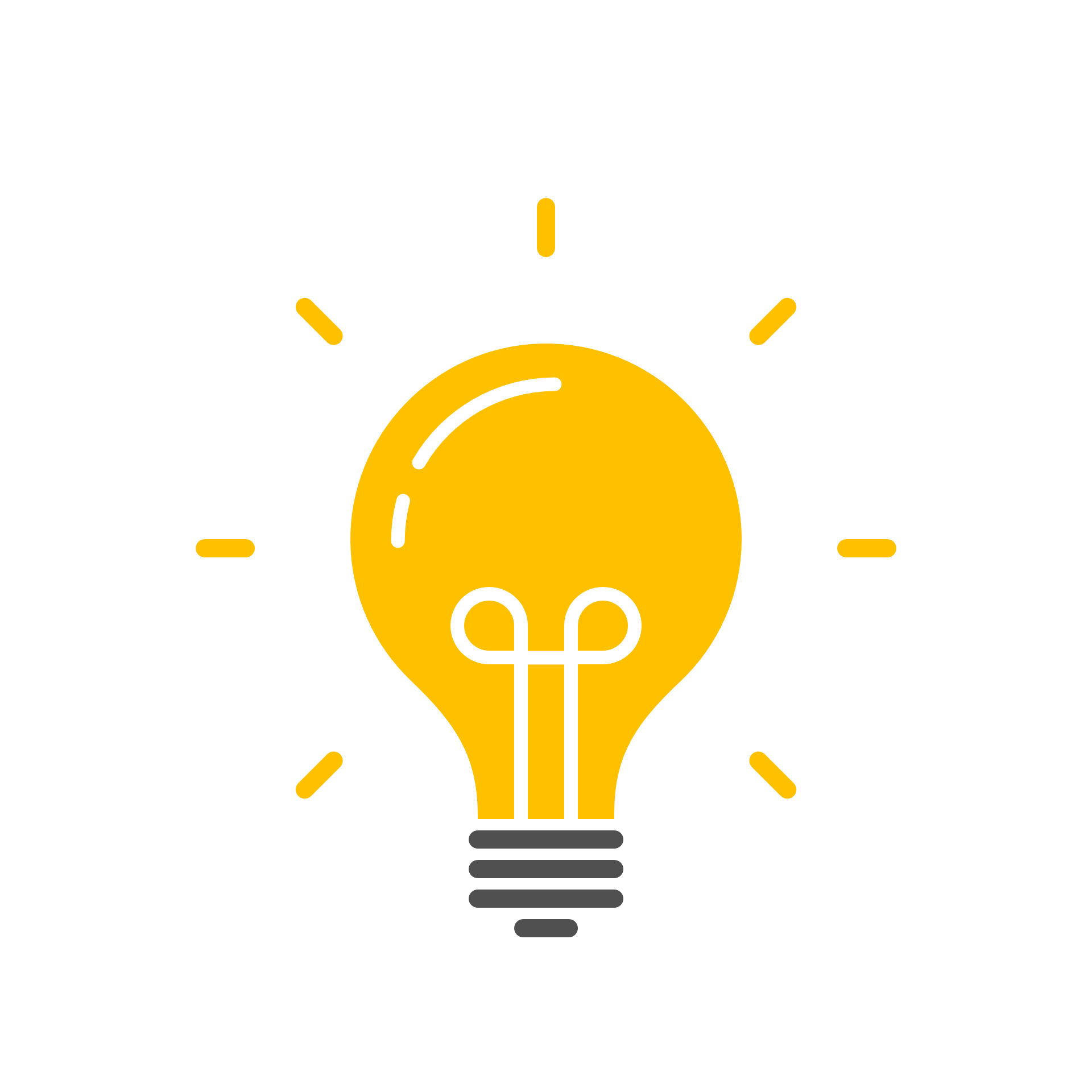 Alumni
Alumni Board
Tanácsadó Testület – Lantos Csaba – Lotfi Barbod – Tóth Judit
Ösztöndíjrendszer
Titkár – aki állandó és az Alapítvány


Szakkoli plusz - útban a munkába
5
Sikerek – kis szines
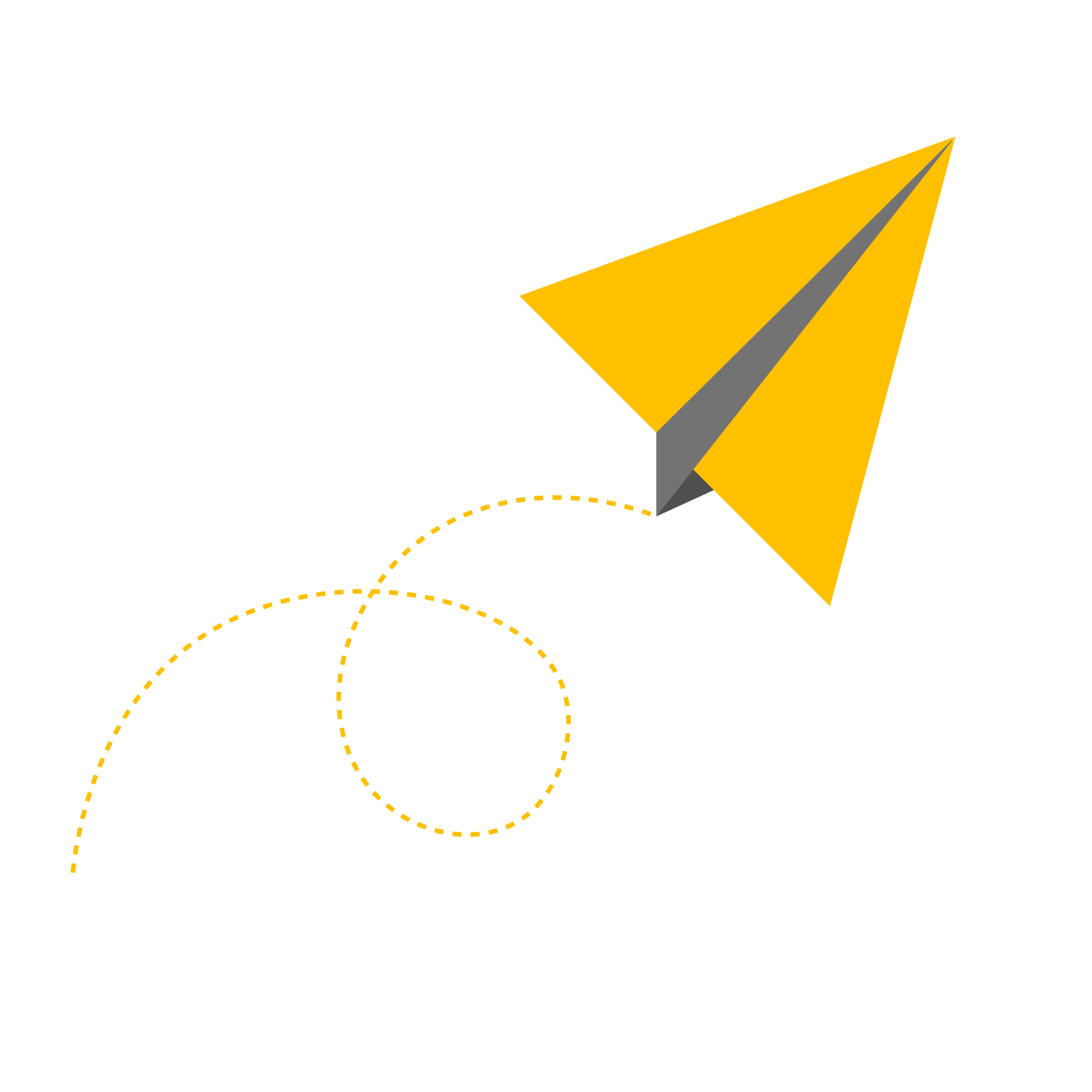 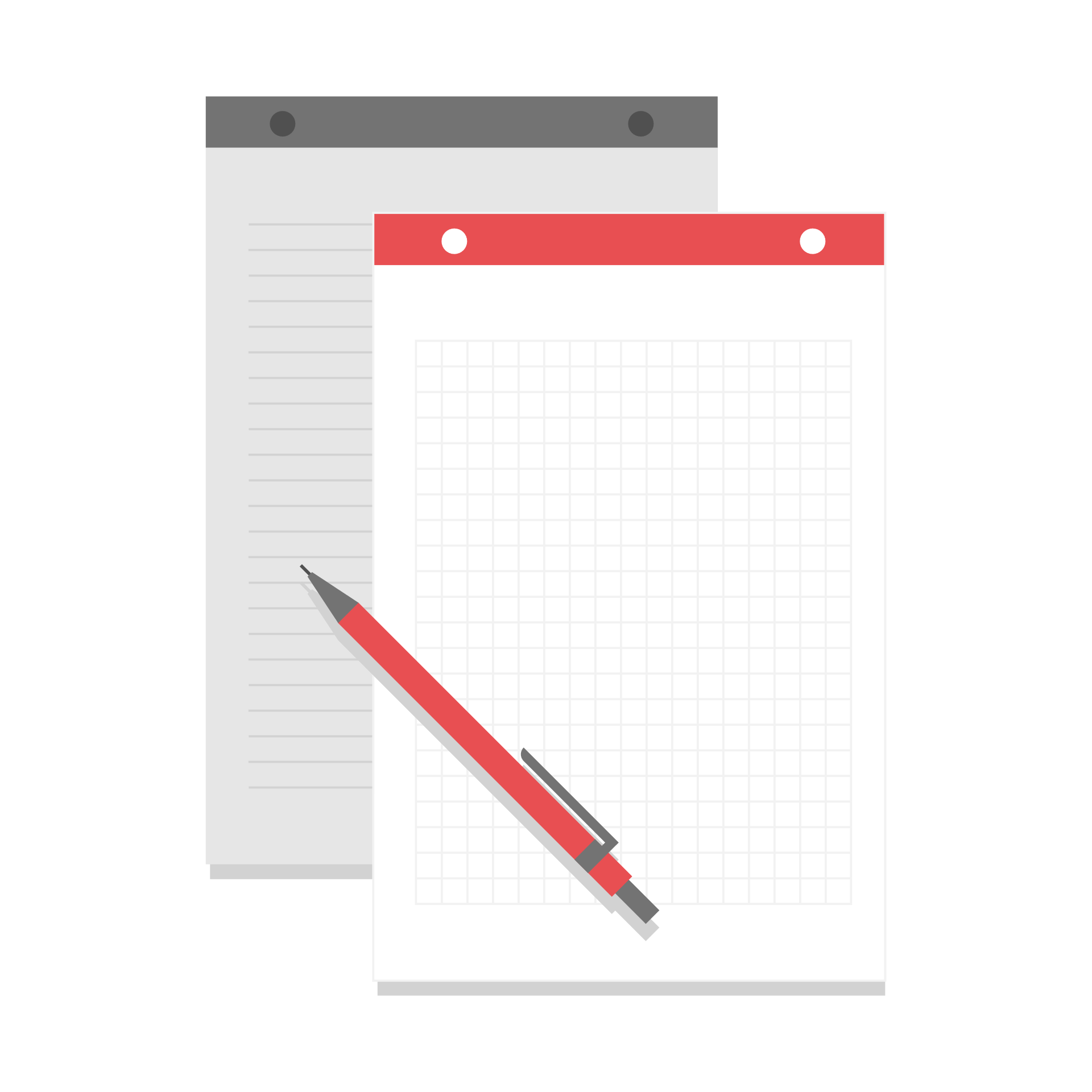 Unokák – Szabó Kálmán Tehetség Program, Fakt (Fiatal Autonóm Közgazdászok Társasága )
Mentoráltból mentor
Összetartó csapat
Sok szakmai siker és baba boom


Egyre több mentor program!
6
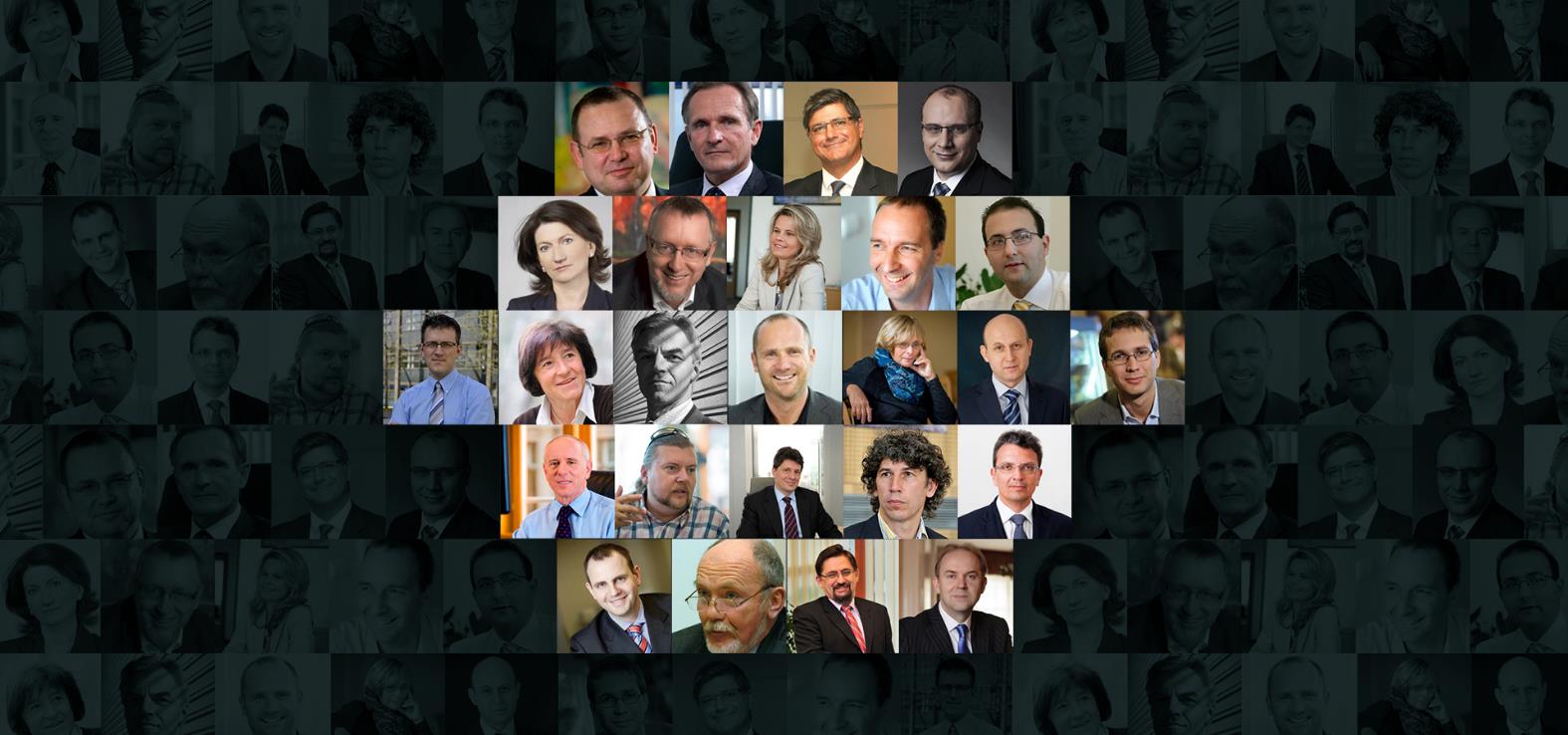 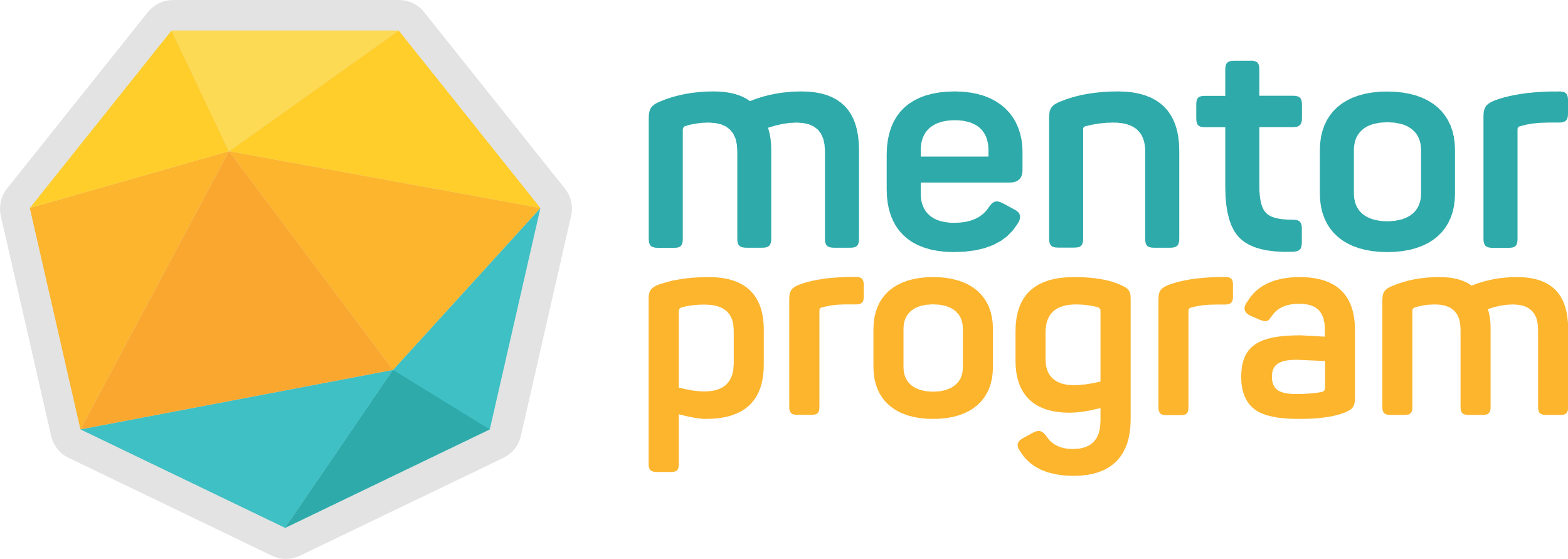 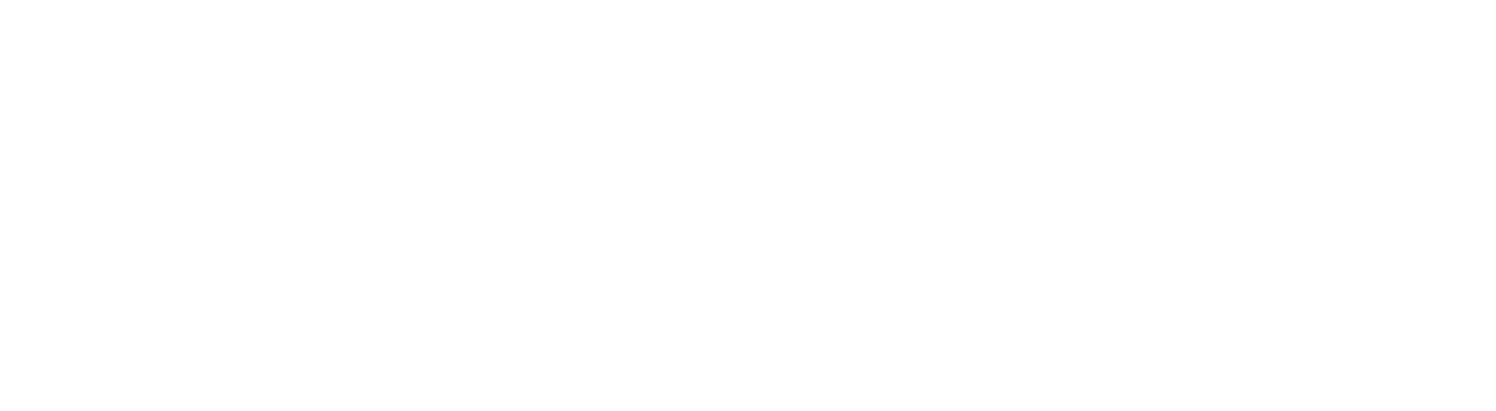